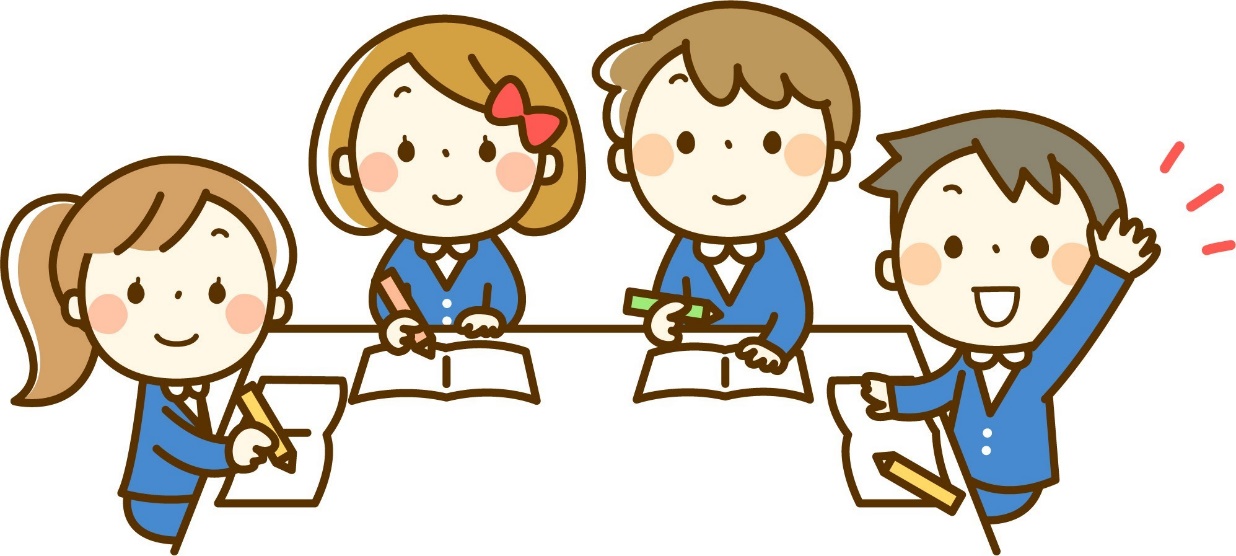 Ôn bài cũ
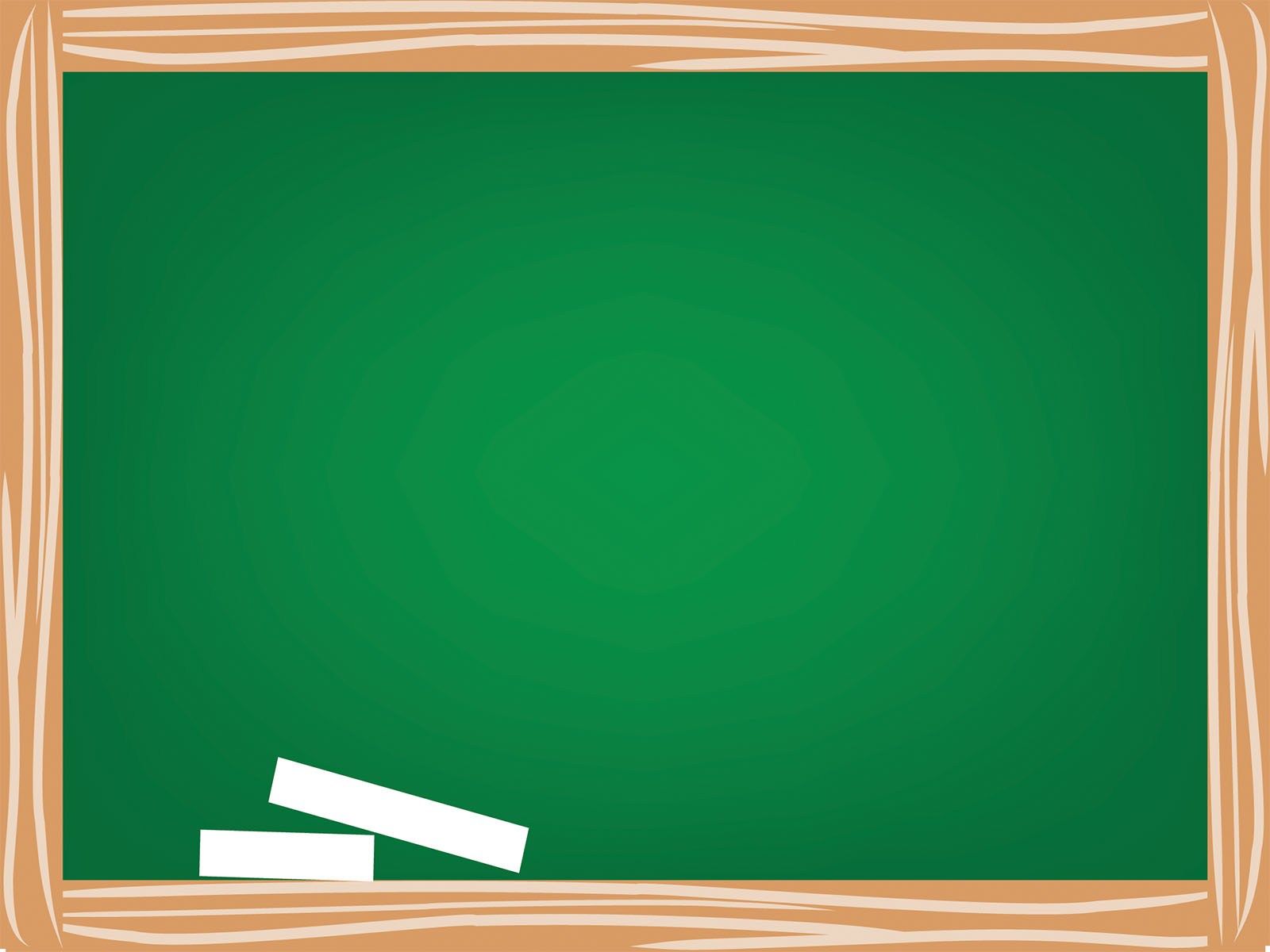 ep
êp
ip
up
đôi dép
bìm bịp
đầu bếp
búp sen
1
Đọc
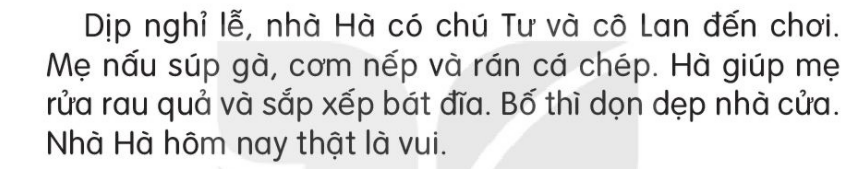 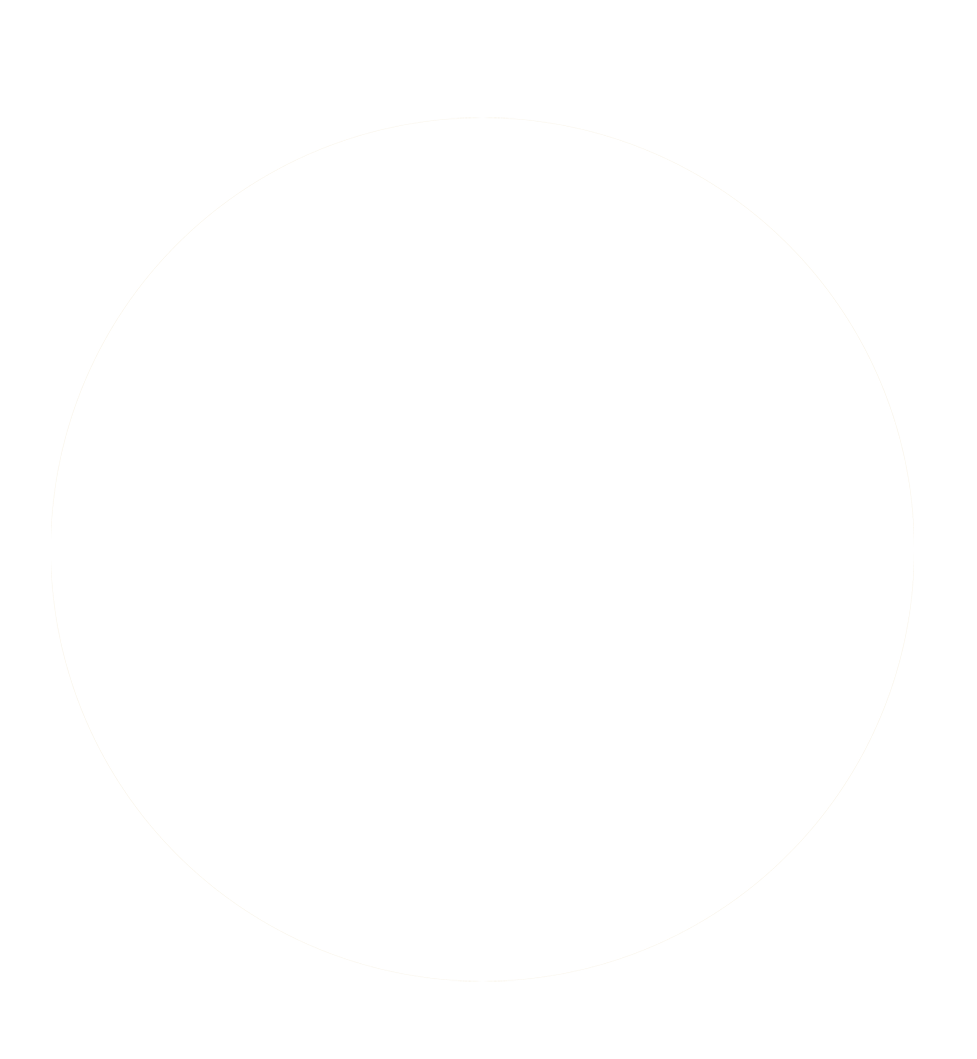 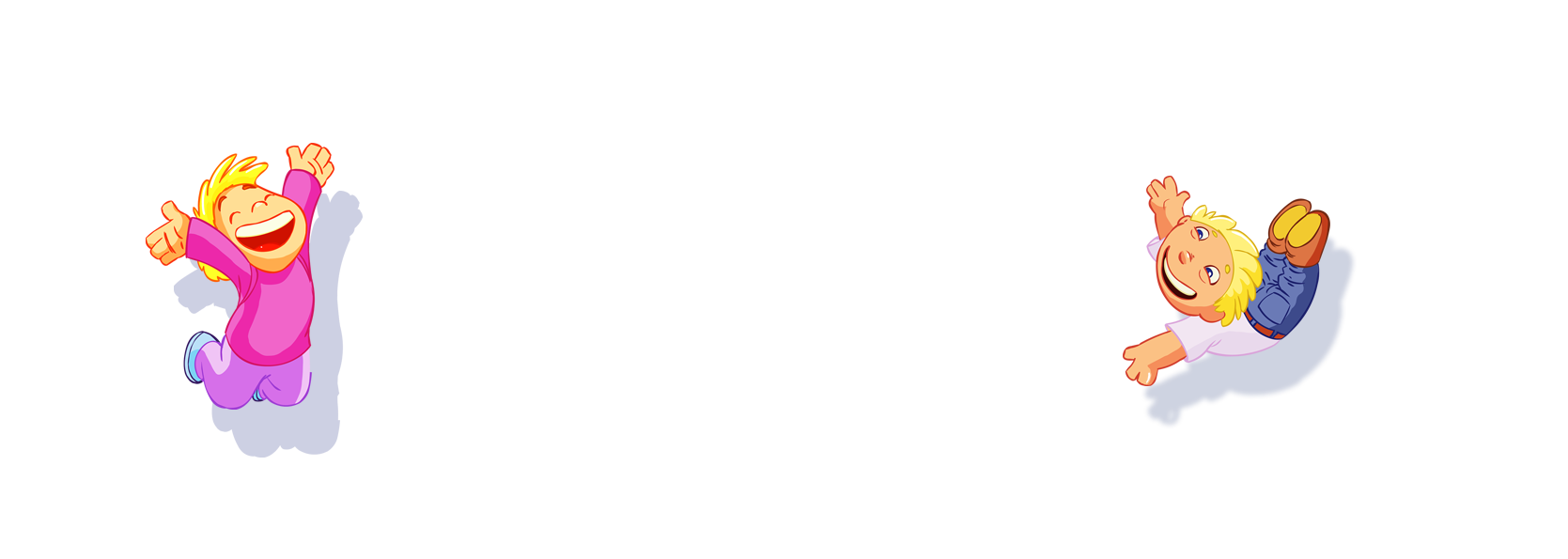 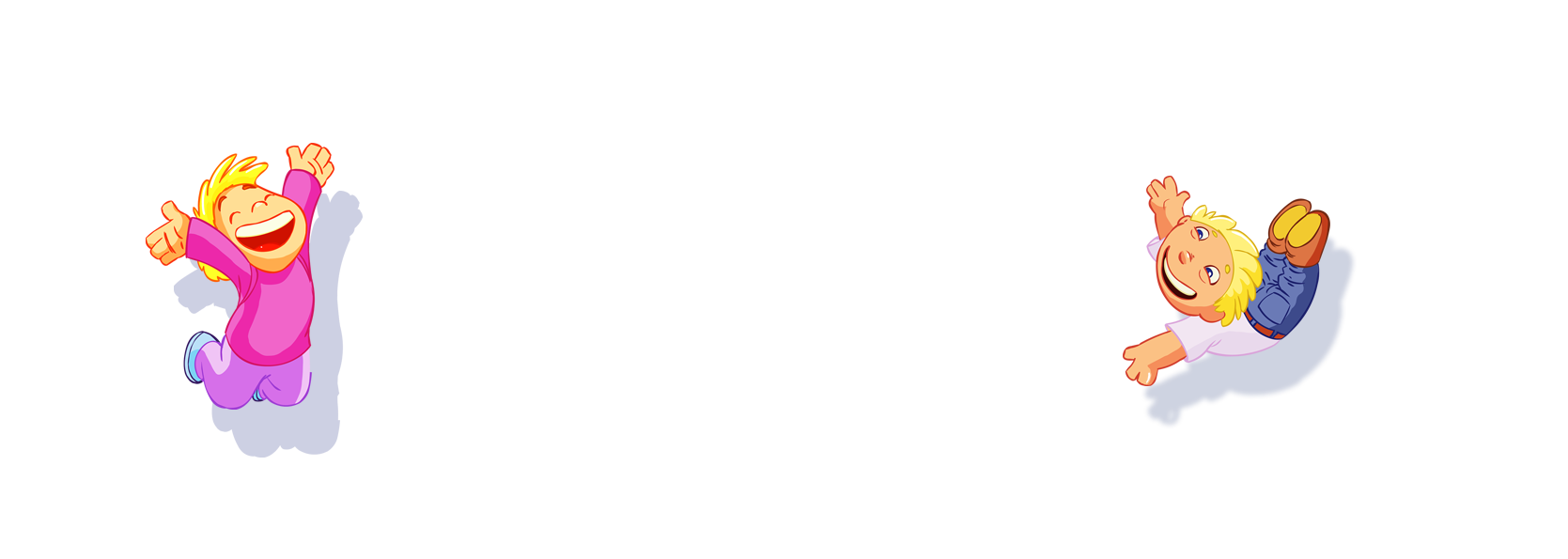 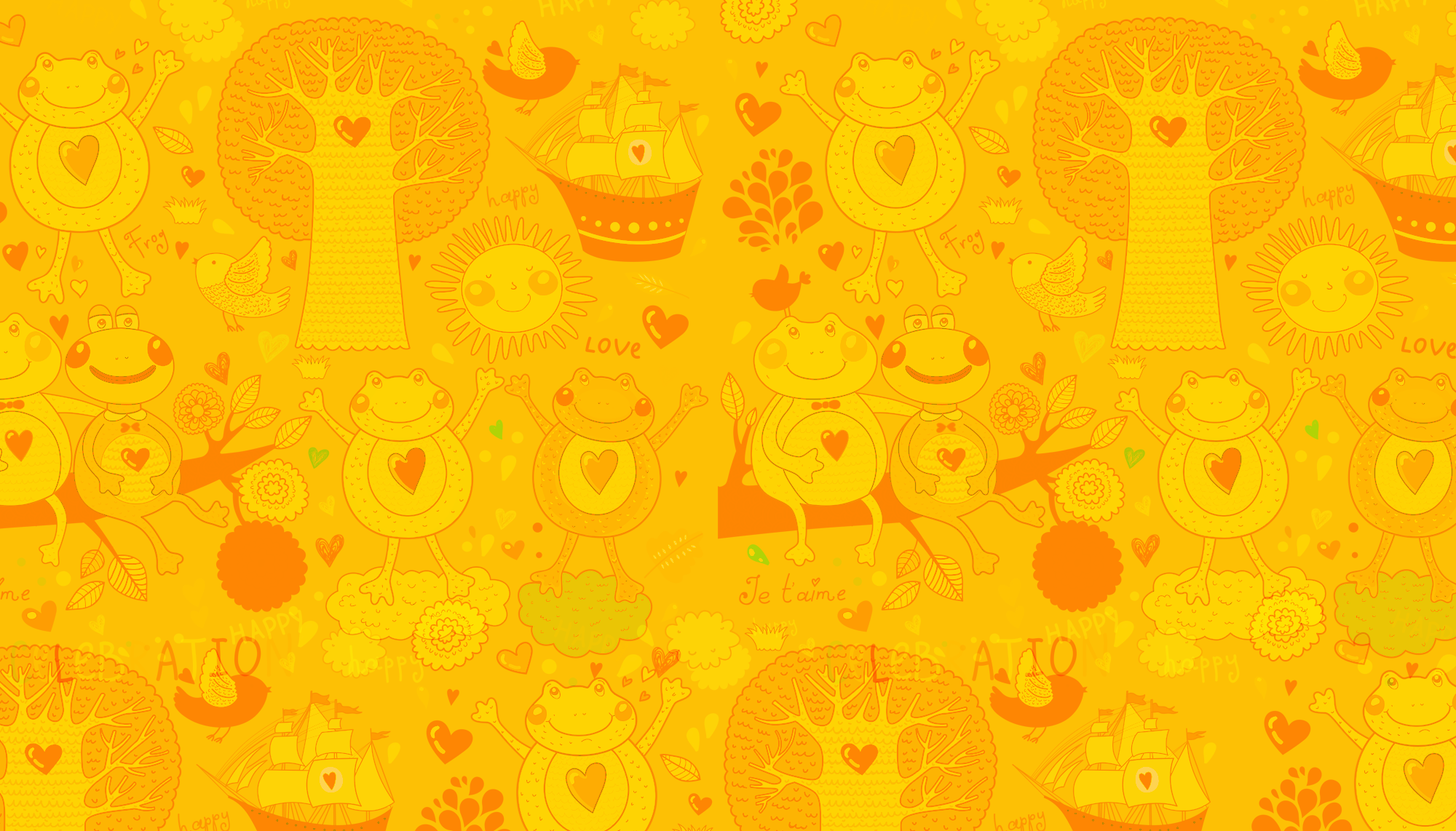 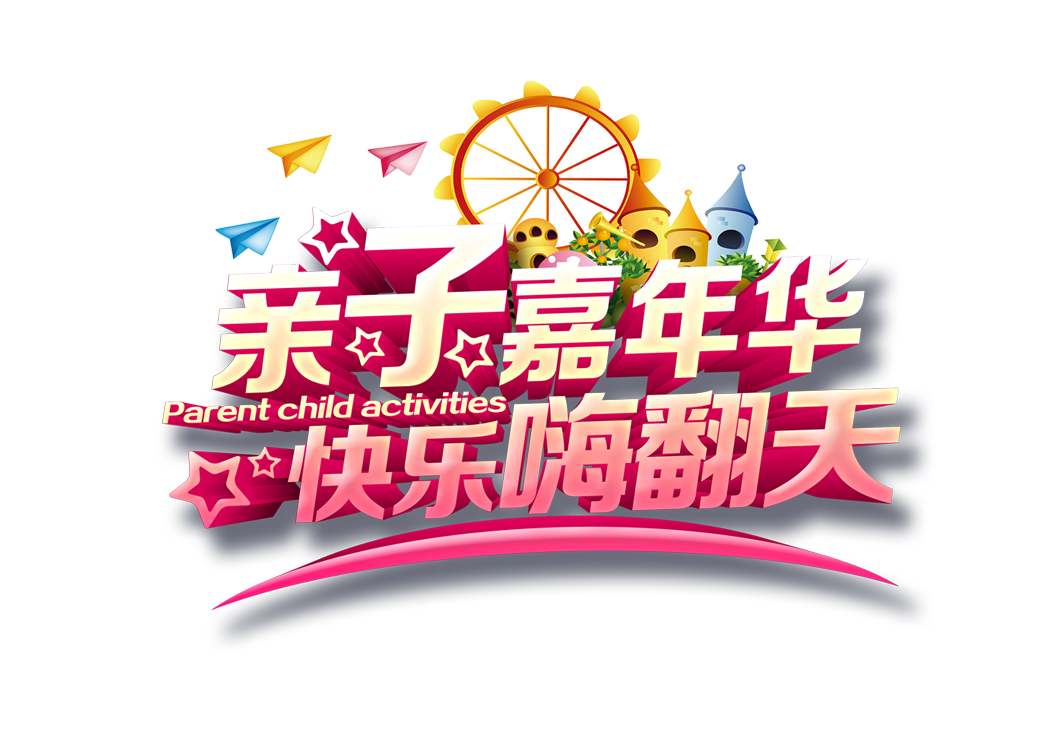 CHÀO MỪNG CÁC CON ĐẾN VỚI TIẾT
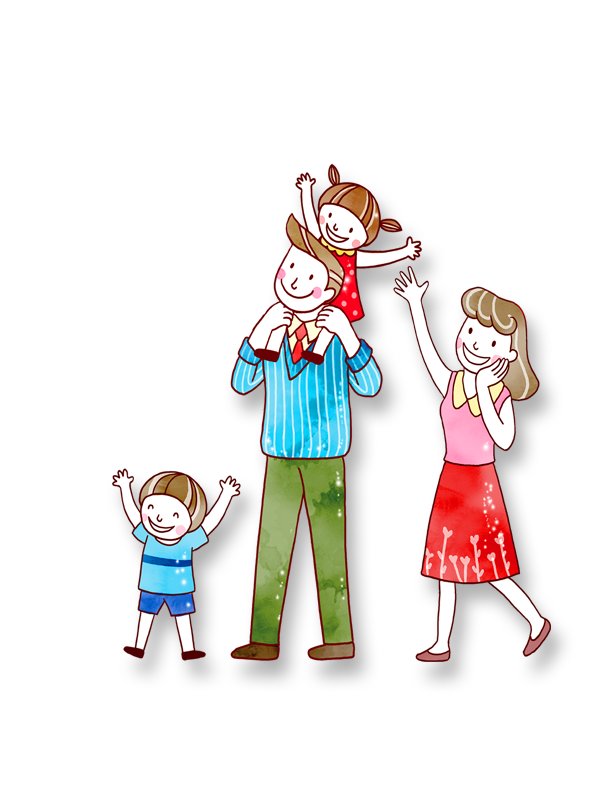 TIẾNG VIỆT
Bài 57: anh  ênh  inh
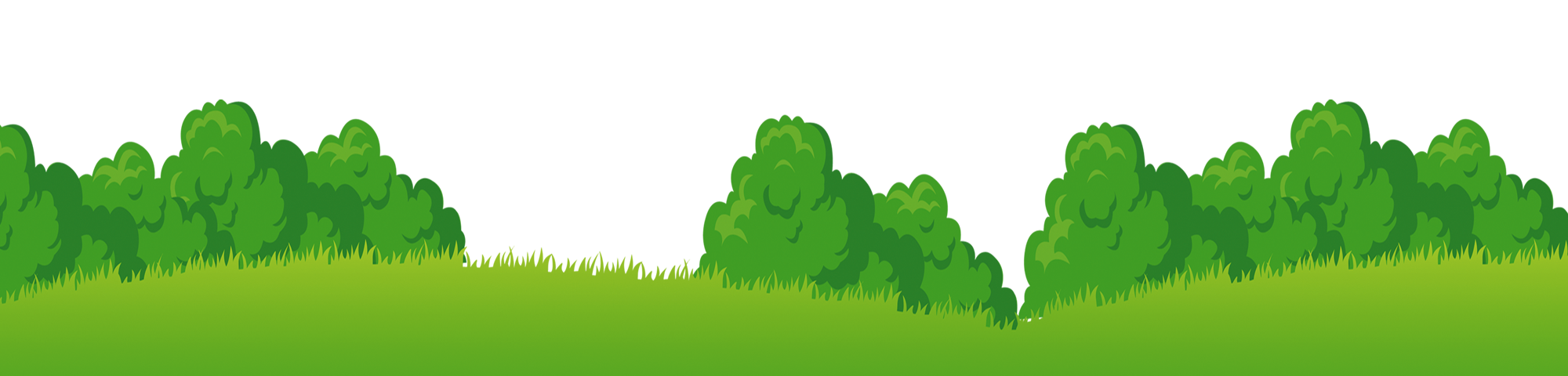 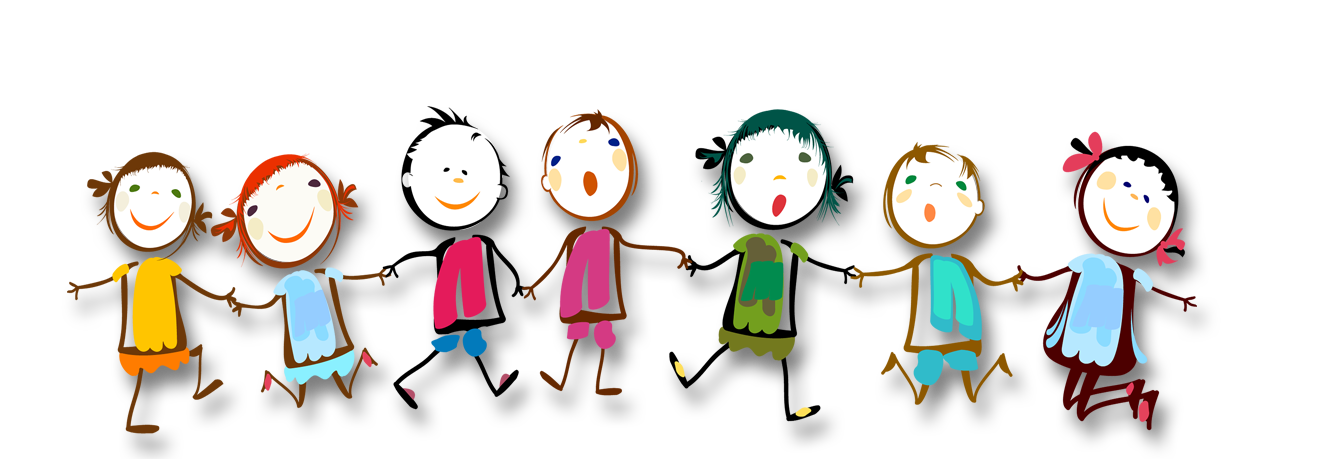 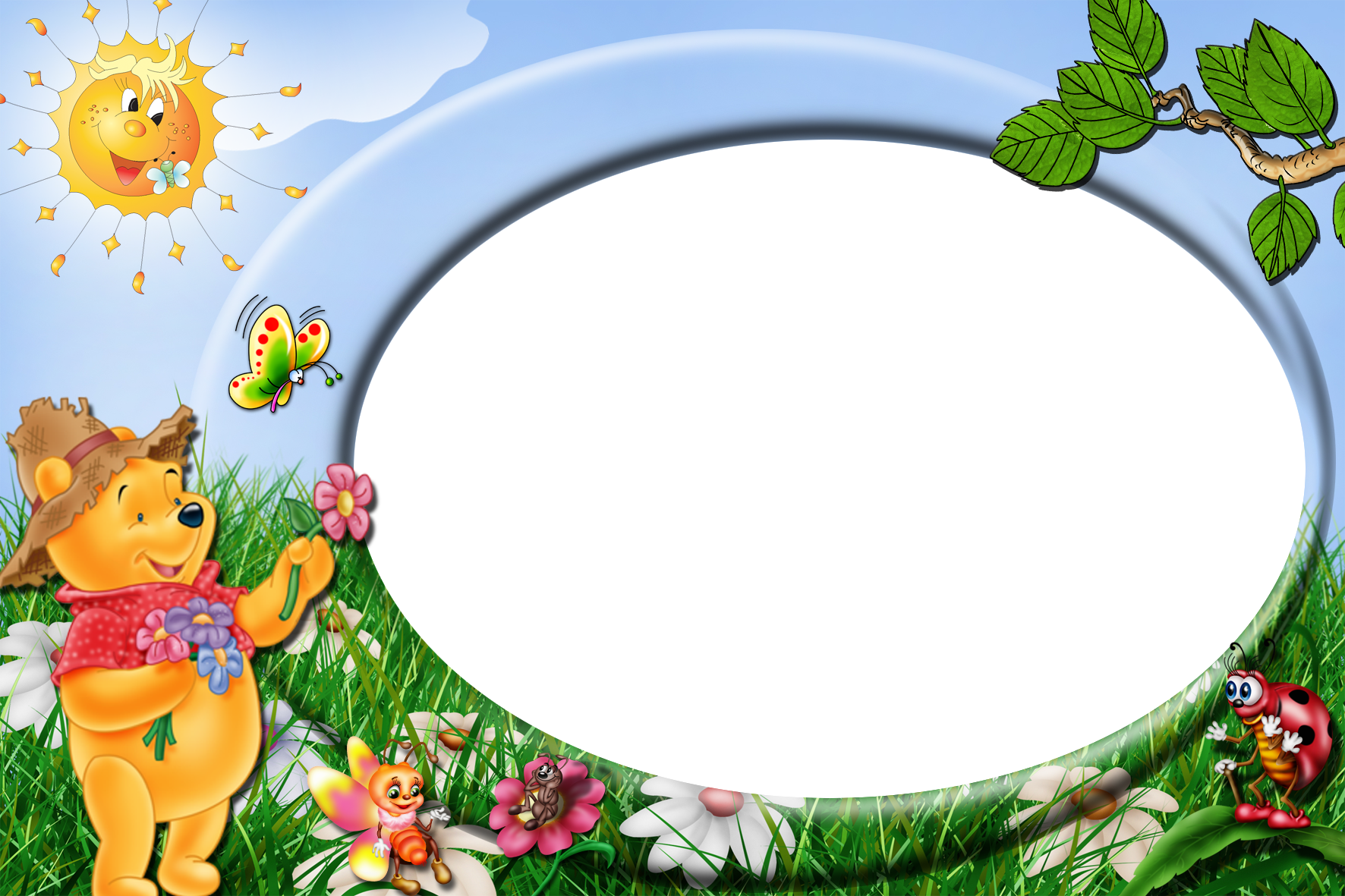 TIẾT 1
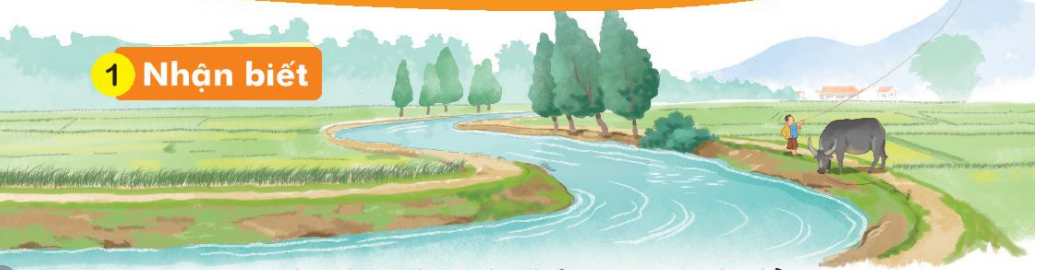 anh
inh
inh
Con kênh xinh xinh chảy qua cánh đồng.
ênh
2
Đọc
nh
inh
ênh
nh
nh
anh
2
Đọc
anh
c
anh
cánh
Mình cùng thi tài!
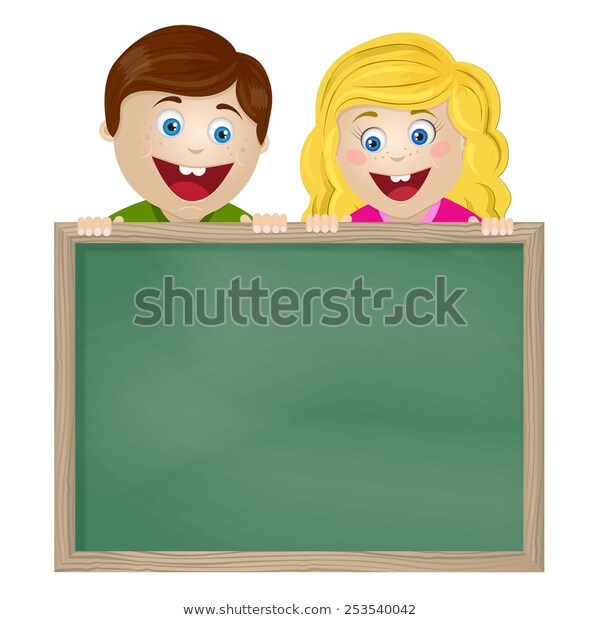 Taïo tieáng môùi coù vaàn anh, ênh, inh
Mình cùng thi tài!
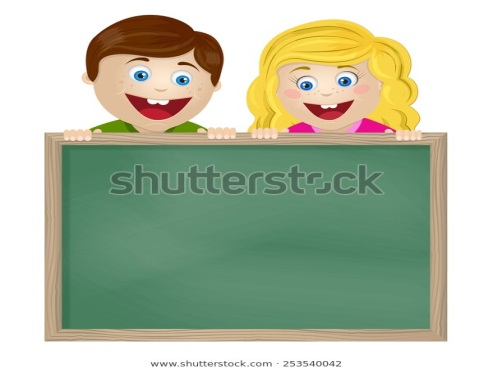 Taïo tieáng môùi coù vaàn anh, ênh, inh
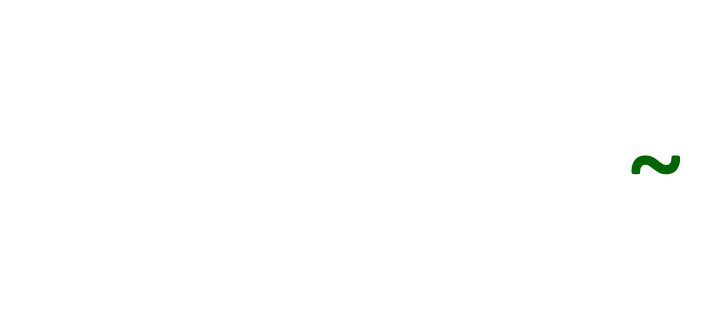 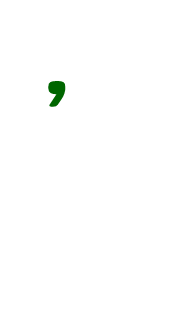 lạnh
l
lạnh
M:
anh
2
Đọc
mảnh
cạnh
chanh
ghềnh
lệnh
kênh
ghềnh
chỉnh
thịnh
kính
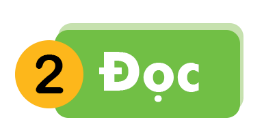 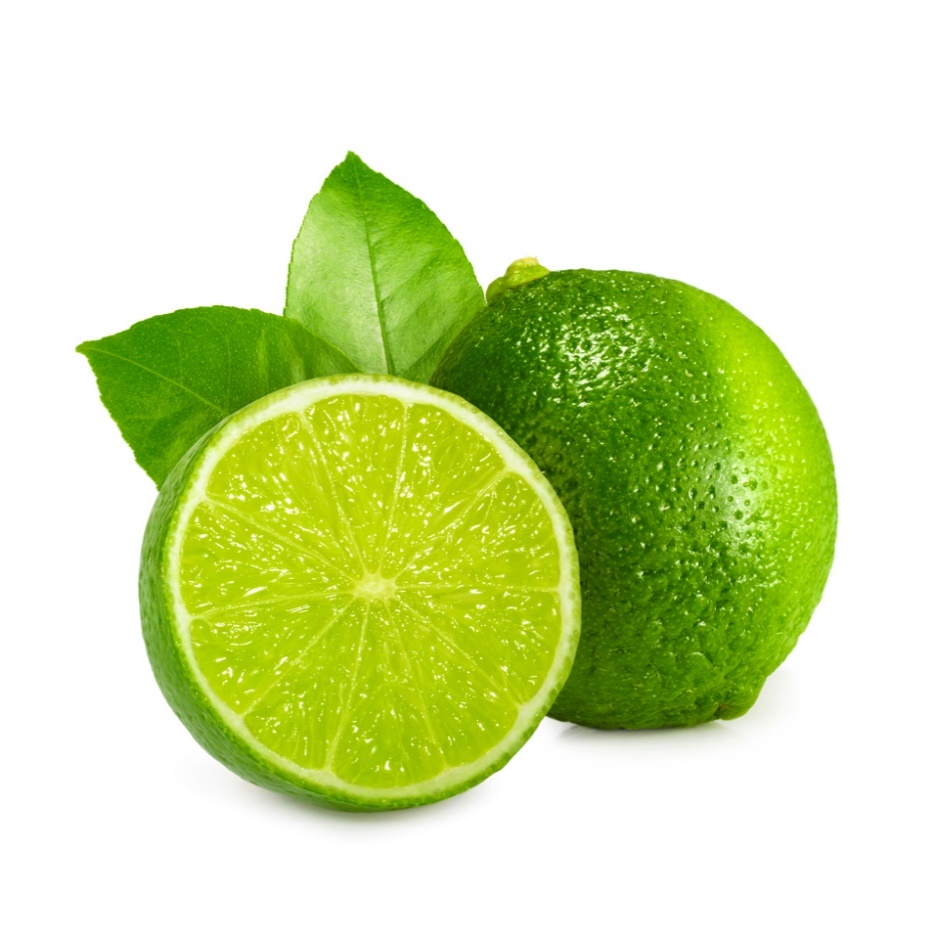 quả chanh
anh
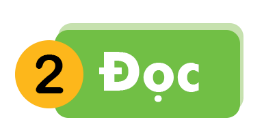 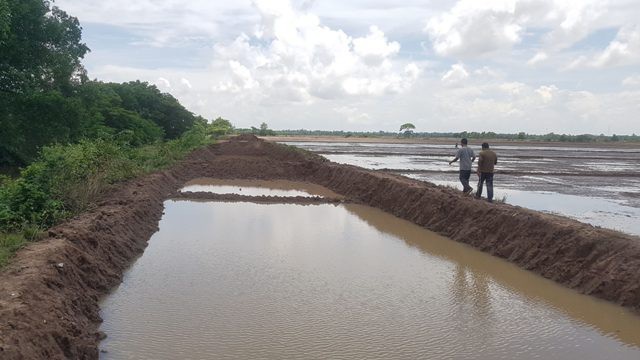 ênh
bờ kênh
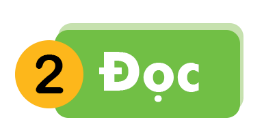 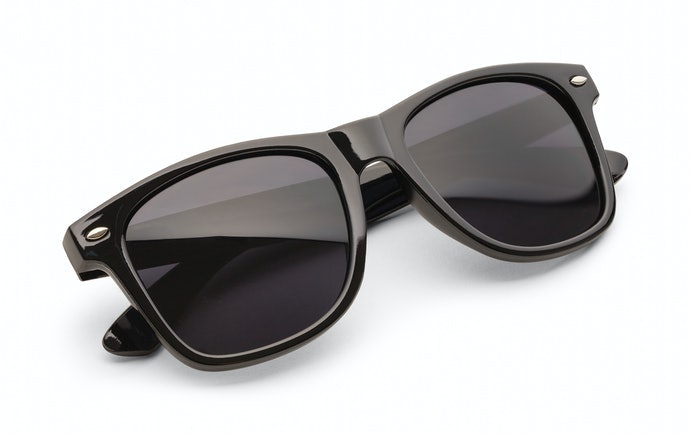 kính râm
inh
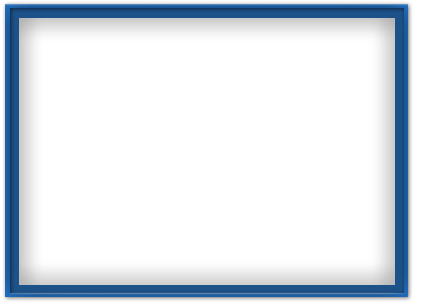 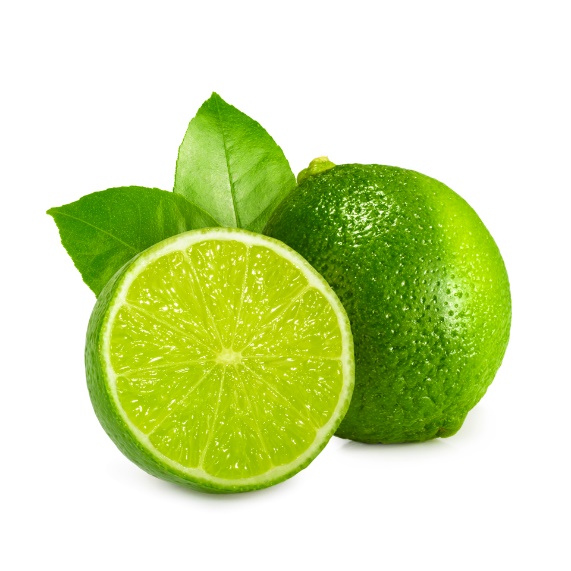 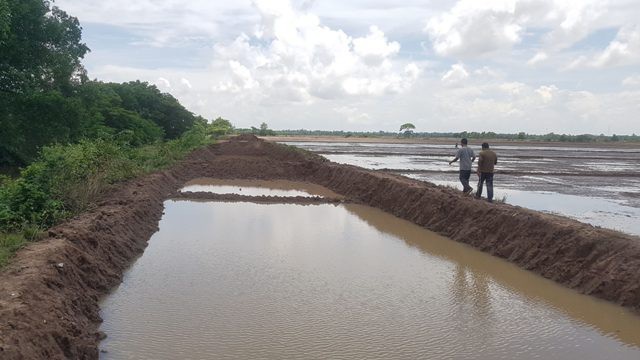 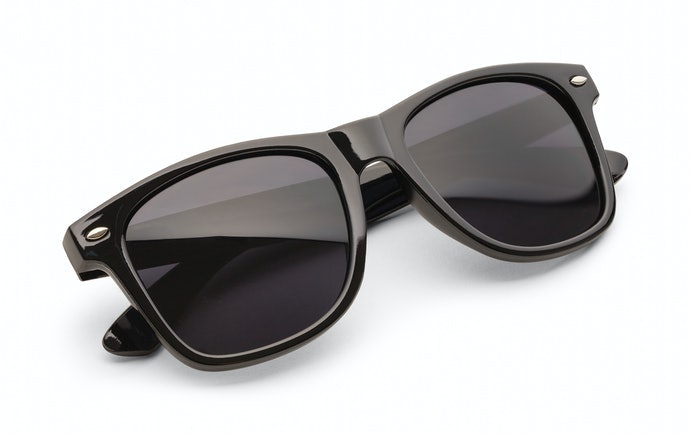 quả chanh
bờ kênh
kính râm
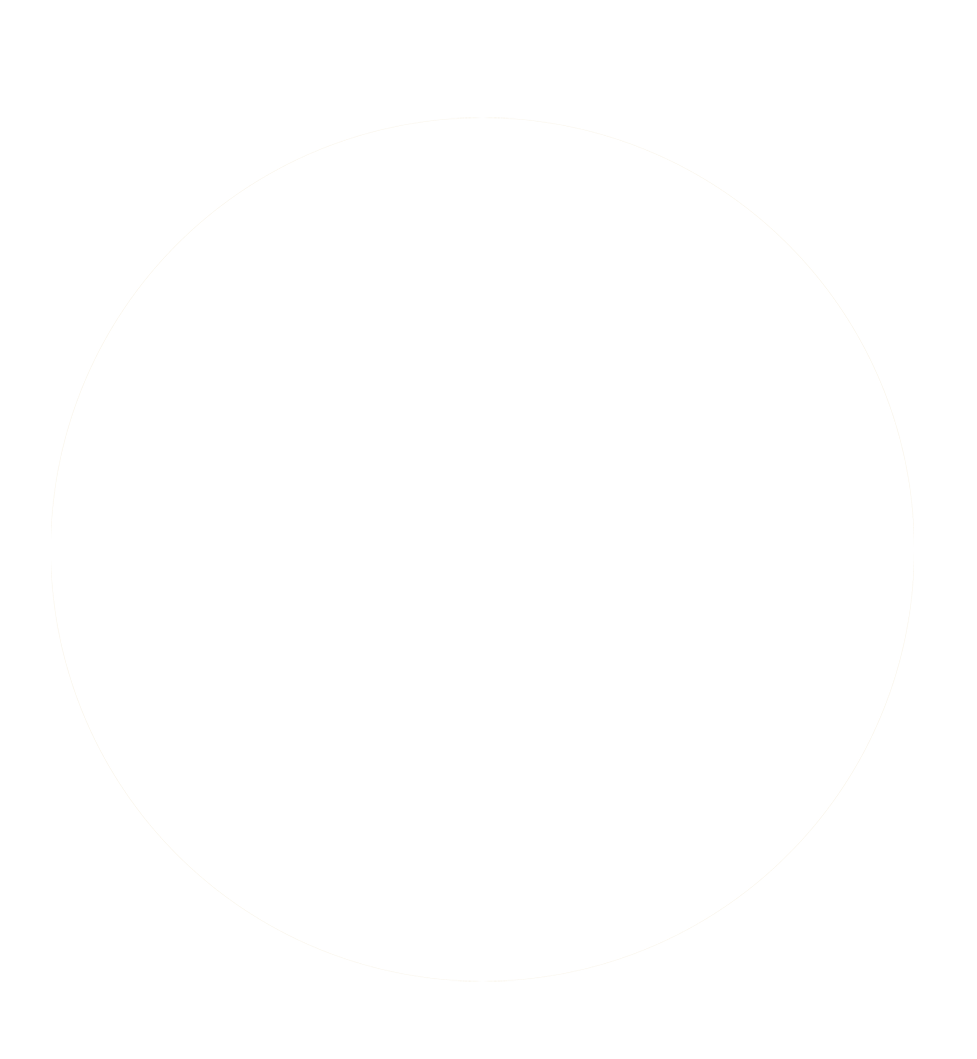 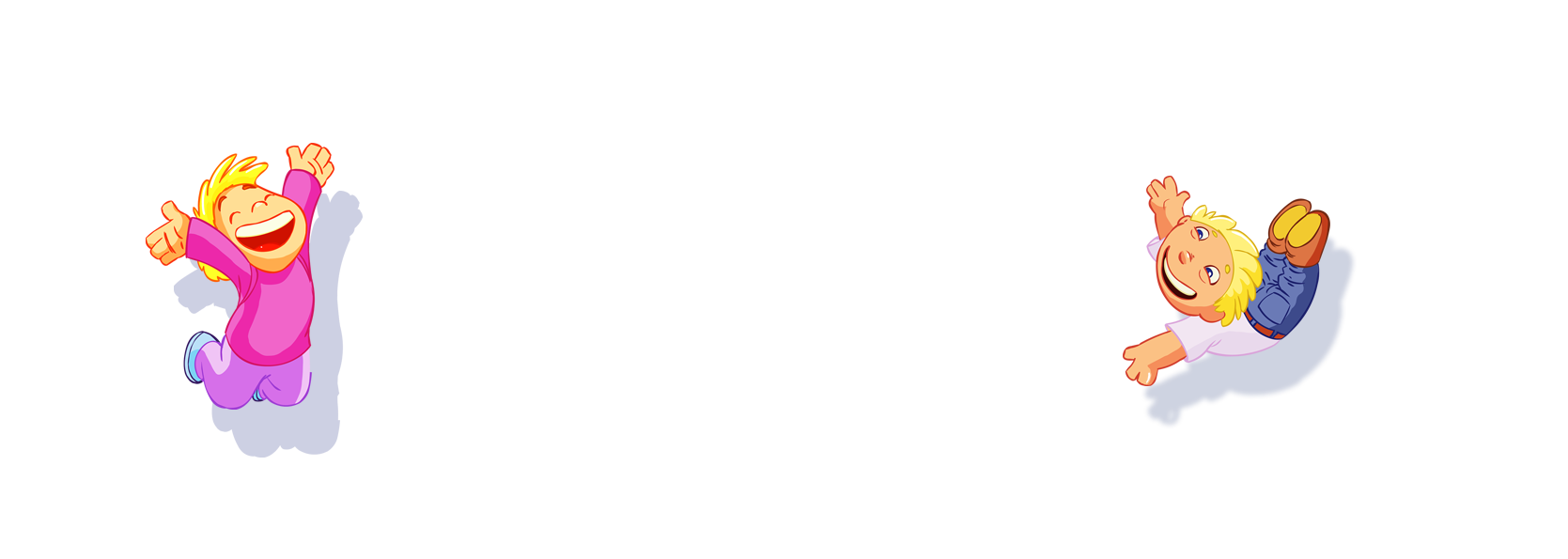 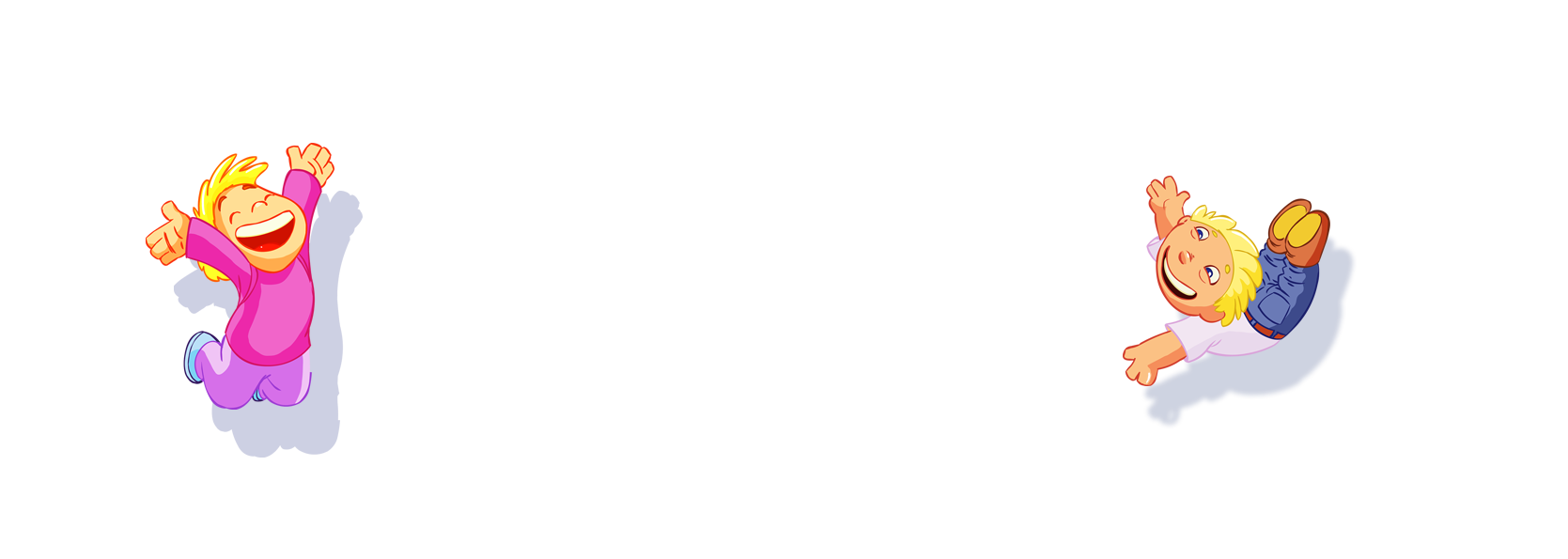 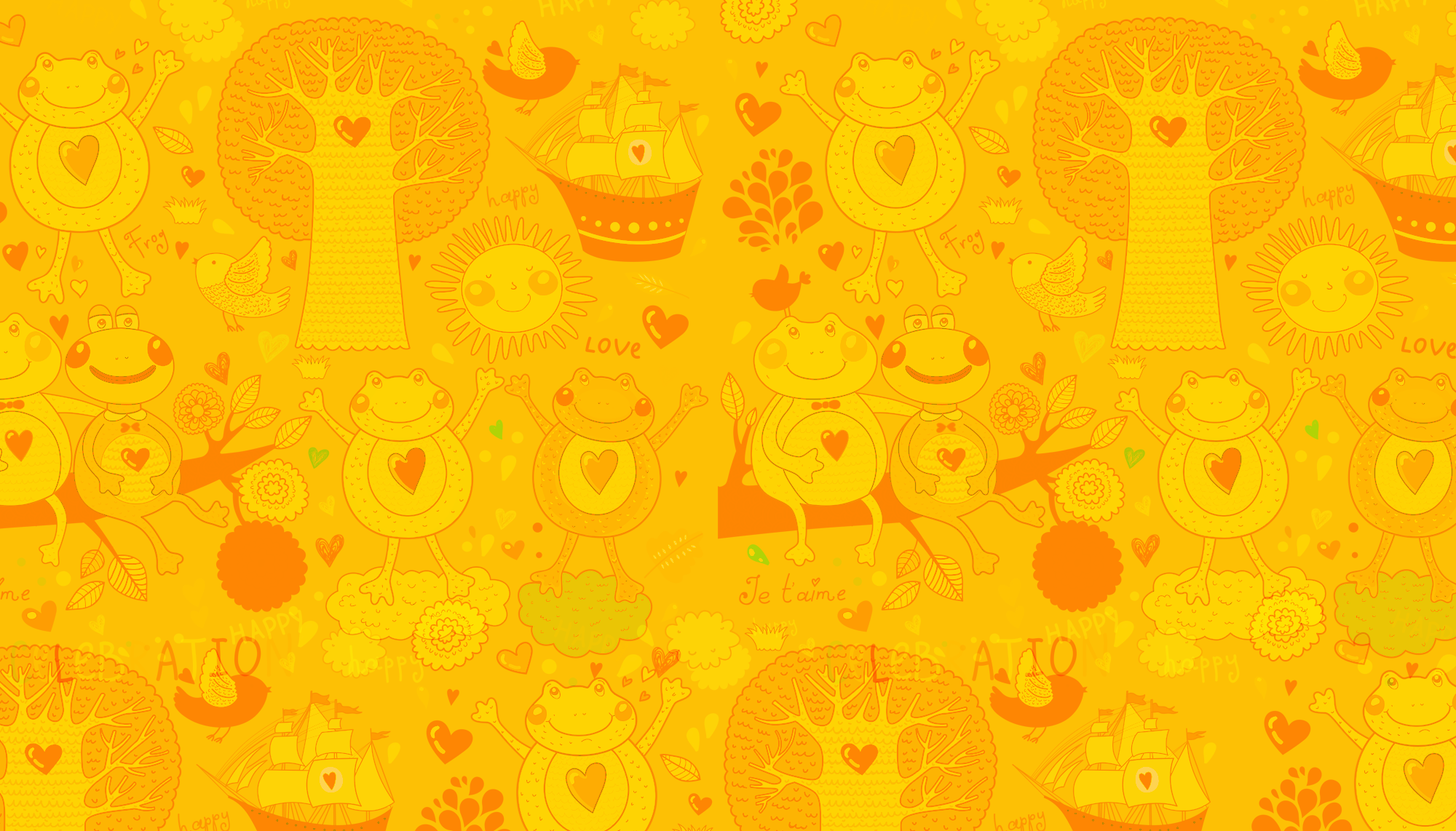 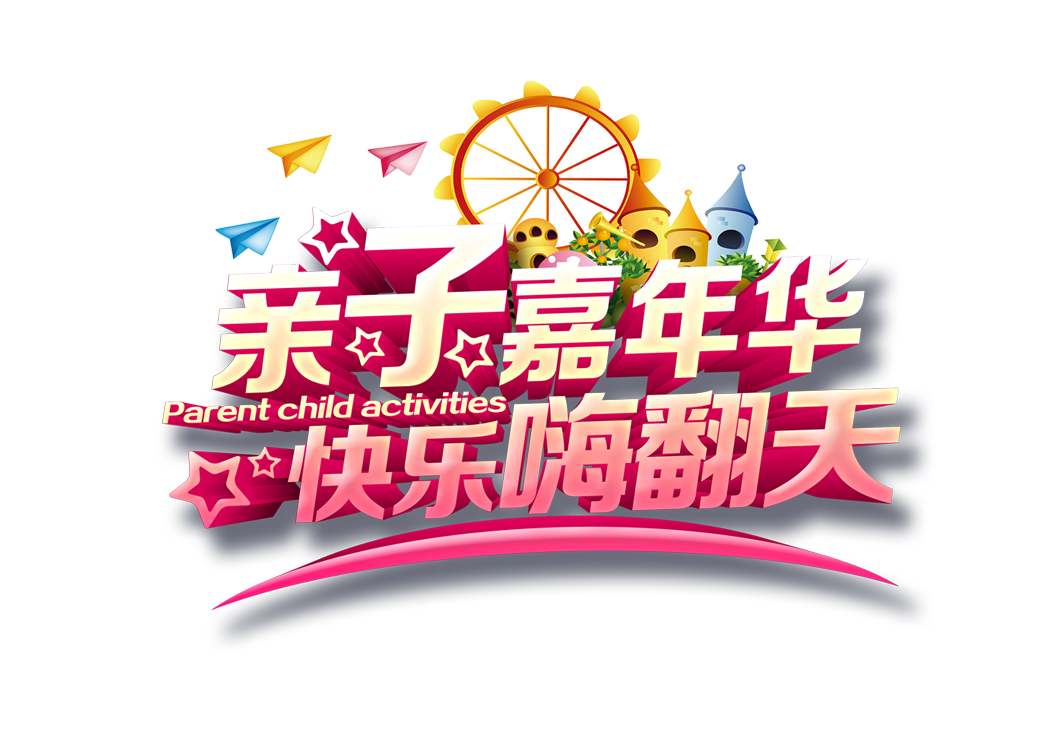 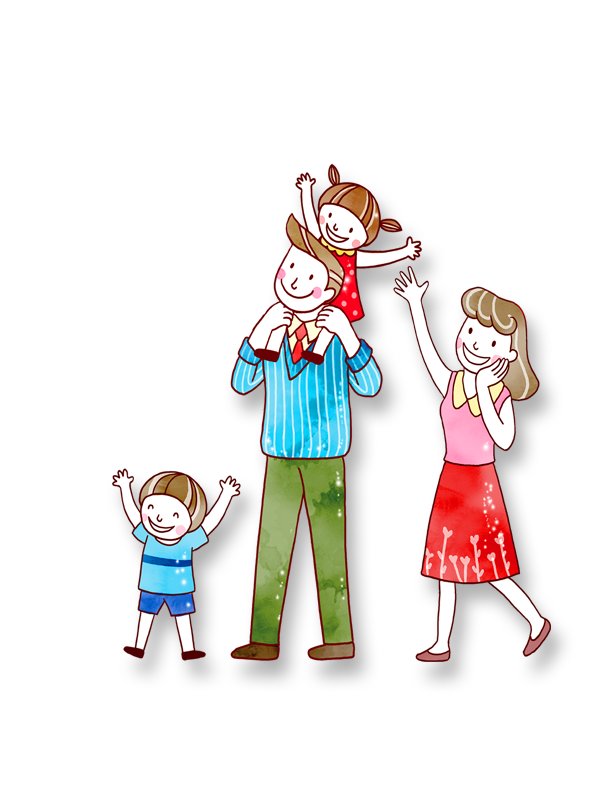 NGHỈ GIẢI LAO
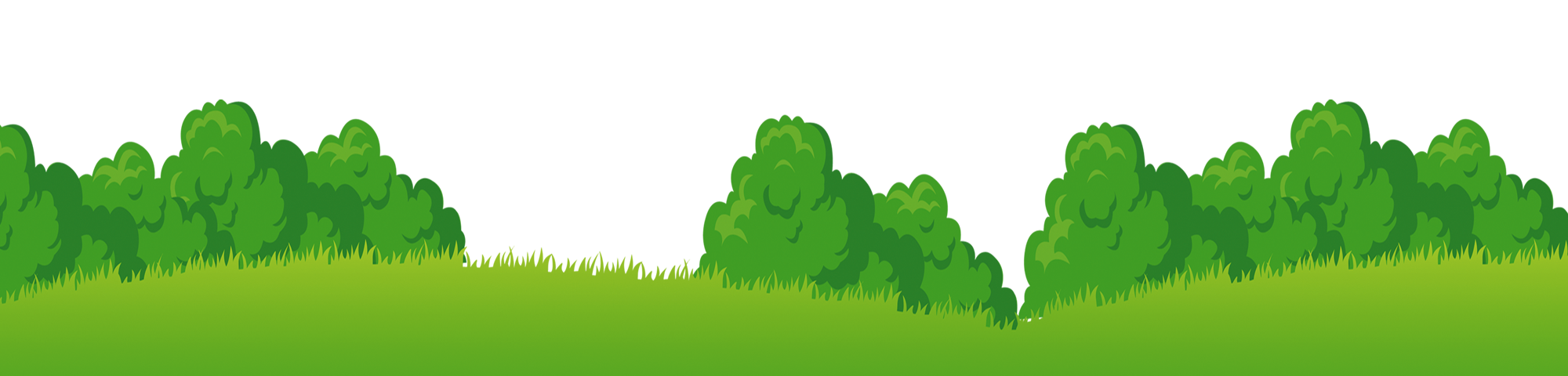 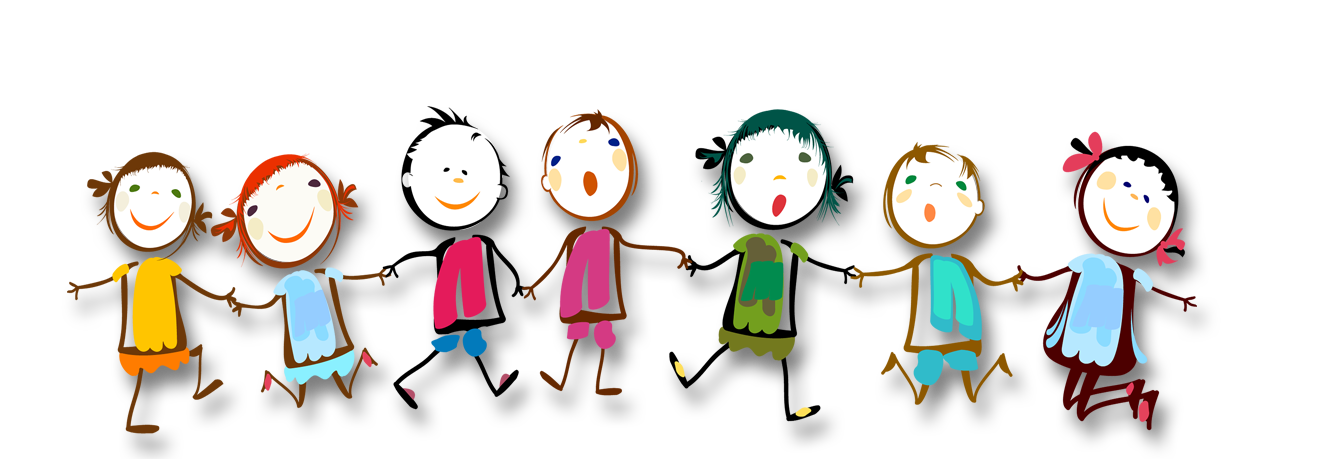 Viết bảng
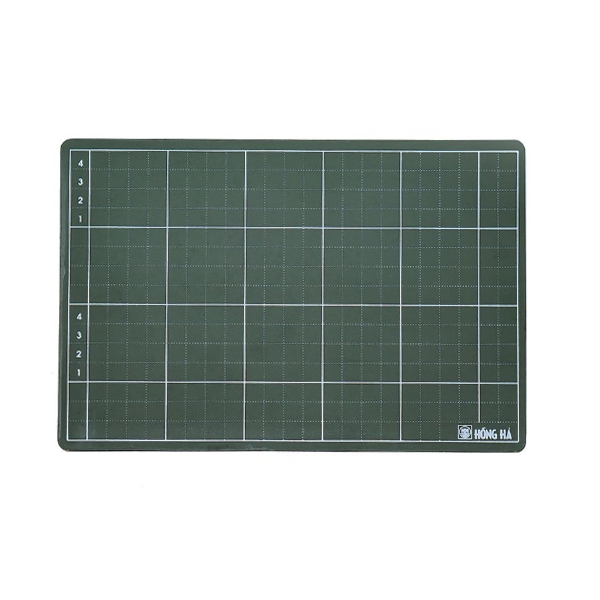 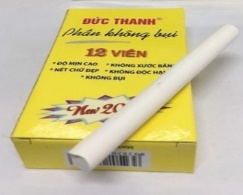 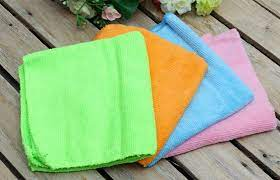 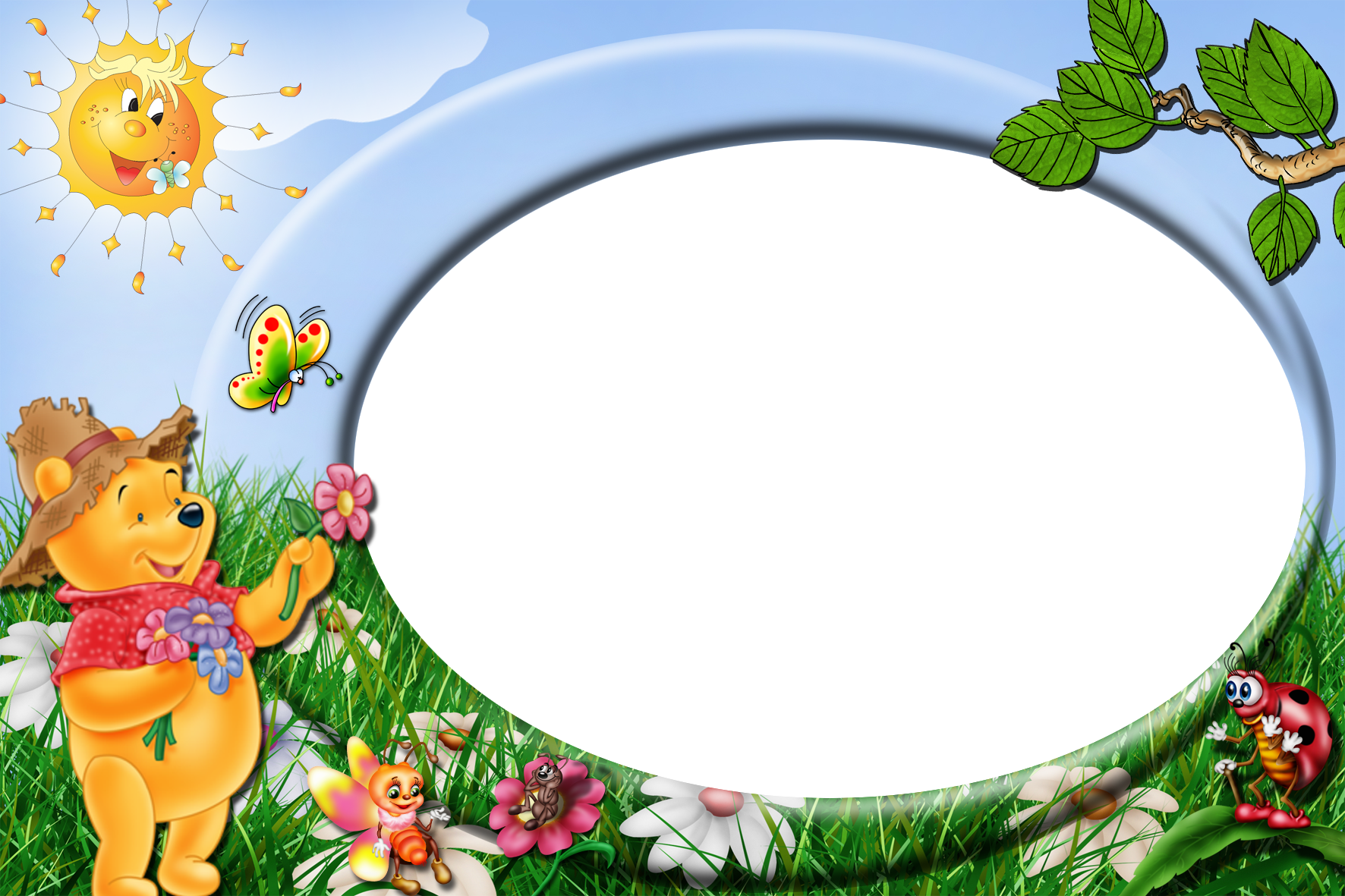 TIẾT 2
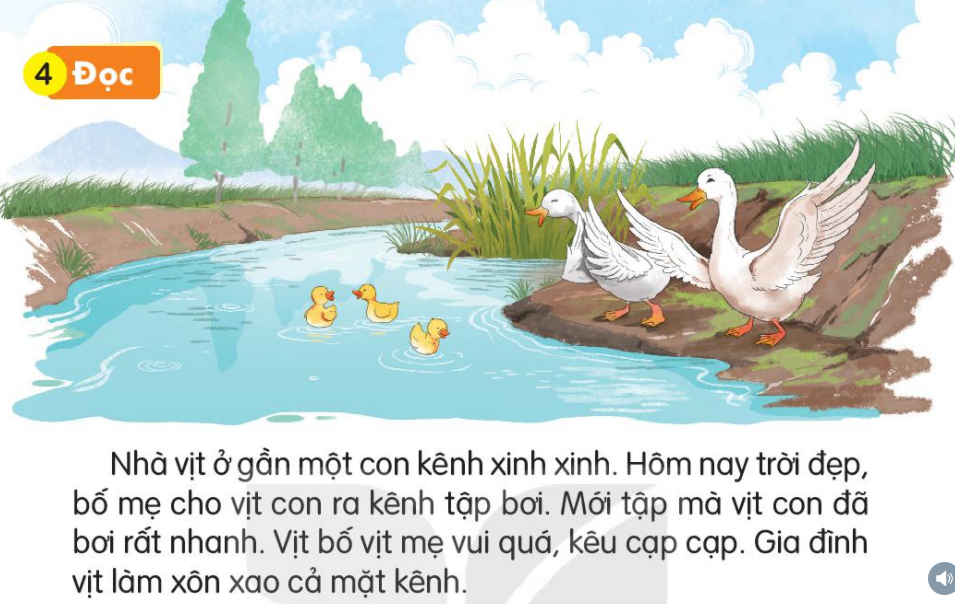 Nhà vịt ở gần một con kênh xinh xinh. Hôm nay trời đẹp, bố mẹ cho vịt con ra kênh tập bơi. Mới tập mà vịt con đã bơi rất nhanh. Vịt bố vịt mẹ vui quá, kêu cạp cạp. Gia đình vịt làm xôn xao cả mặt kênh.
[Speaker Notes: Chưa có hiệu ứng]
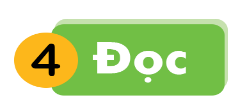 Nhà vịt ở gần một con kênh xinh xinh. Hôm nay trời đẹp, bố mẹ cho vịt con ra kênh tập bơi. Mới tập mà vịt con đã bơi rất nhanh. Vịt bố vịt mẹ vui quá, kêu cạp cạp. Gia đình vịt làm xôn xao cả mặt kênh.
[Speaker Notes: Chưa có hiệu ứng]
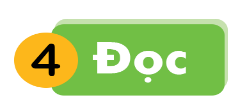 1
Nhà vịt ở gần một con kênh xinh xinh. Hôm nay trời đẹp, bố mẹ cho vịt con ra kênh tập bơi. Mới tập mà vịt con đã bơi rất nhanh. Vịt bố vịt mẹ vui quá, kêu cạp cạp. Gia đình vịt làm xôn xao cả mặt kênh.
2
3
5
4
[Speaker Notes: Chưa có hiệu ứng]
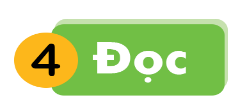 Nhà vịt ở gần một con kênh xinh xinh.
[Speaker Notes: Chưa có hiệu ứng]
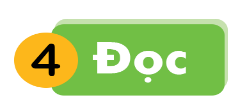 Nhà vịt ở gần một con kênh xinh xinh. Hôm nay trời đẹp, bố mẹ cho vịt con ra kênh tập bơi.
[Speaker Notes: Chưa có hiệu ứng]
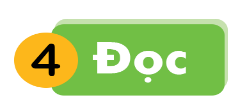 Nhà vịt ở gần một con kênh xinh xinh. Hôm nay trời đẹp, bố mẹ cho vịt con ra kênh tập bơi. Mới tập mà vịt con đã bơi rất nhanh.
[Speaker Notes: Chưa có hiệu ứng]
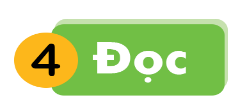 Nhà vịt ở gần một con kênh xinh xinh. Hôm nay trời đẹp, bố mẹ cho vịt con ra kênh tập bơi. Mới tập mà vịt con đã bơi rất nhanh. Vịt bố vịt mẹ vui quá, kêu cạp cạp.
[Speaker Notes: Chưa có hiệu ứng]
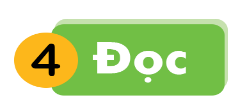 Nhà vịt ở gần một con kênh xinh xinh. Hôm nay trời đẹp, bố mẹ cho vịt con ra kênh tập bơi. Mới tập mà vịt con đã bơi rất nhanh. Vịt bố vịt mẹ vui quá, kêu cạp cạp. Gia đình vịt làm xôn xao cả mặt kênh.
[Speaker Notes: Chưa có hiệu ứng]
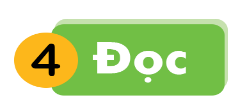 Nhà vịt ở gần một con kênh xinh xinh. Hôm nay trời đẹp, bố mẹ cho vịt con ra kênh tập bơi. Mới tập mà vịt con đã bơi rất nhanh. Vịt bố vịt mẹ vui quá, kêu cạp cạp. Gia đình vịt làm xôn xao cả mặt kênh.
[Speaker Notes: Chưa có hiệu ứng]
anh
ênh
inh
cạnh
chanh
mảnh
ghềnh
lệnh
kênh
thịnh
chỉnh
kính
kính râm
bờ kênh
quả chanh
Nhà vịt ở gần một con kênh xinh xinh. Hôm nay trời đẹp, bố mẹ cho vịt con ra kênh tập bơi. Mới tập mà vịt con đã bơi rất nhanh. Vịt bố vịt mẹ vui quá, kêu cạp cạp. Gia đình vịt làm xôn xao cả mặt kênh.
[Speaker Notes: Chưa có hiệu ứng]
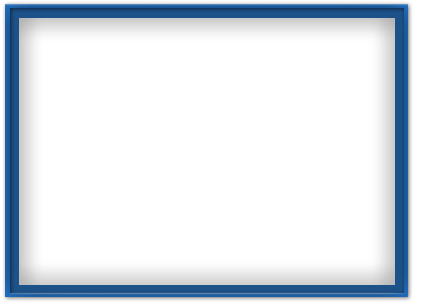 Giữ gìn sức khỏe
5
Nói
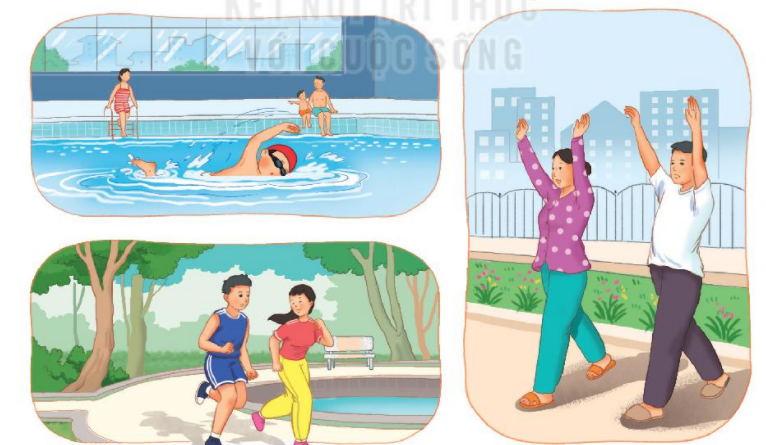 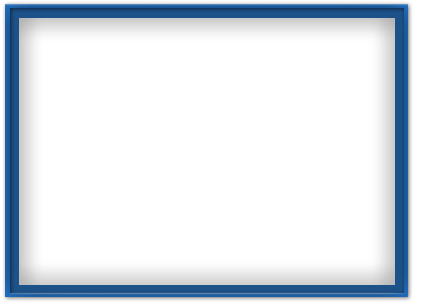 Viết vở
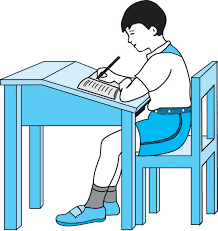 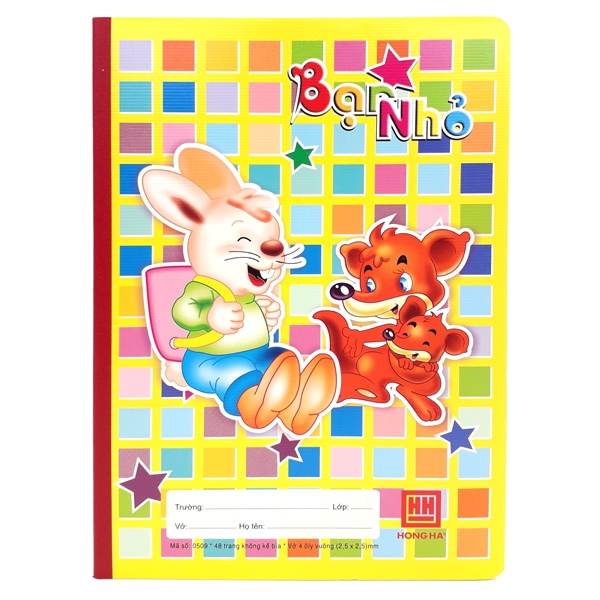 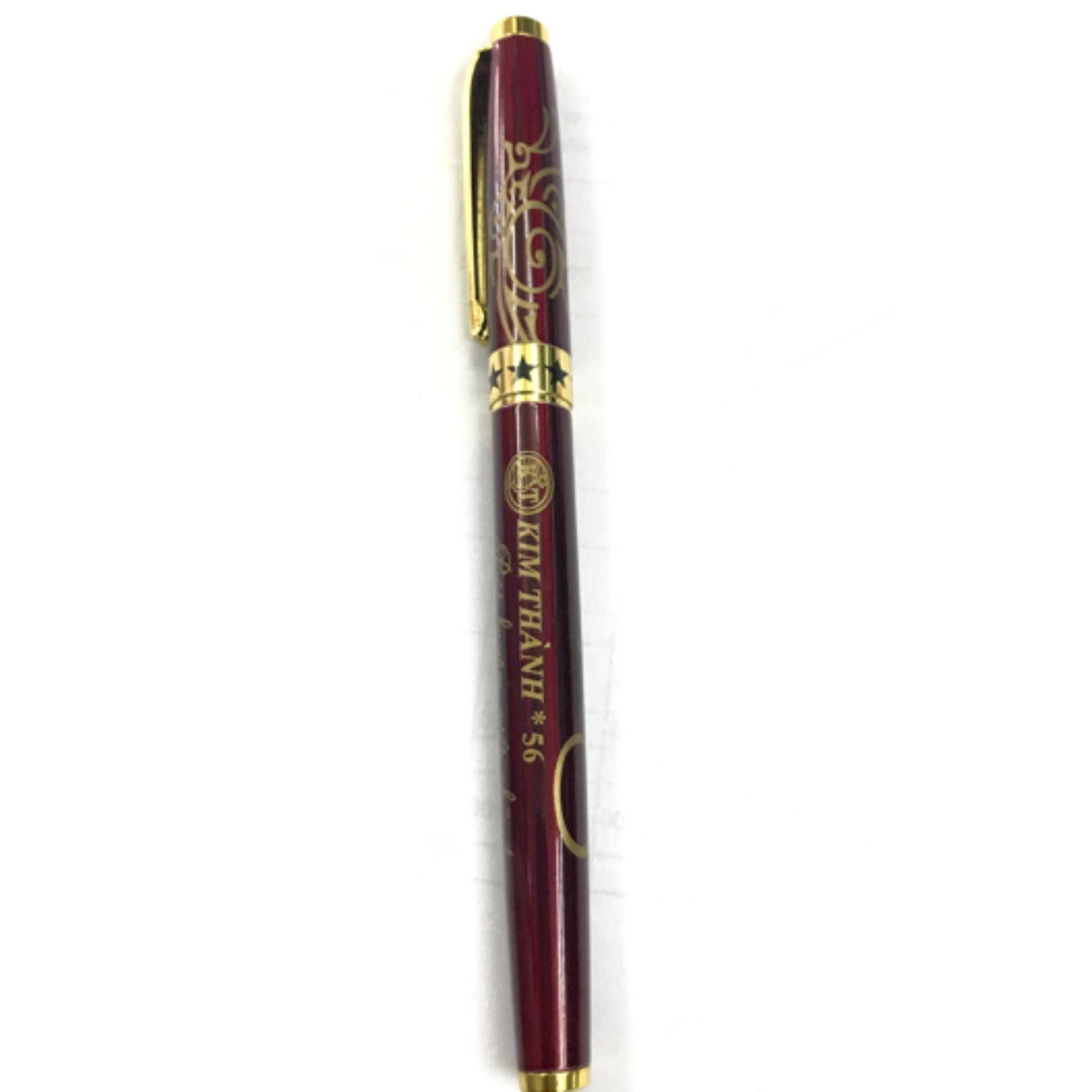 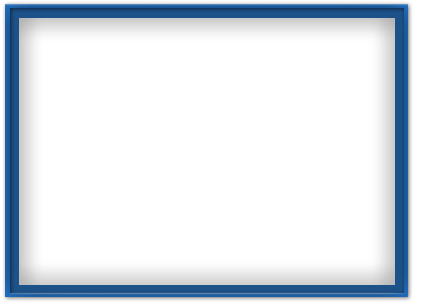 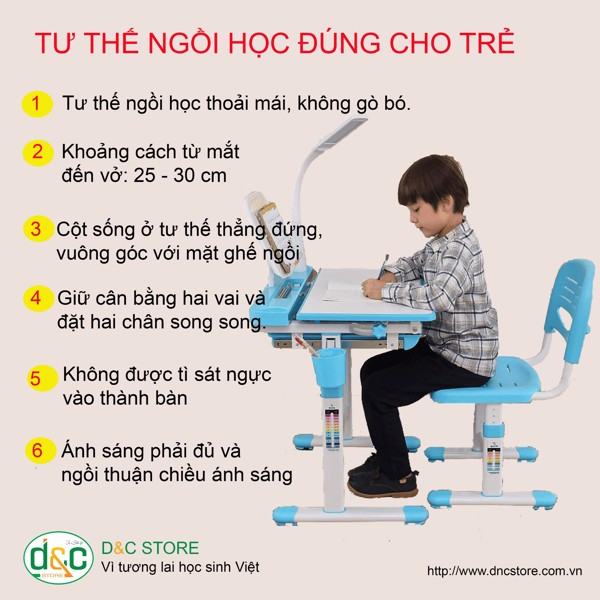 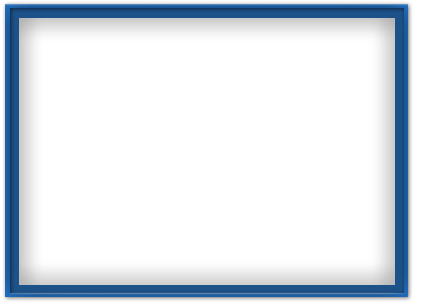 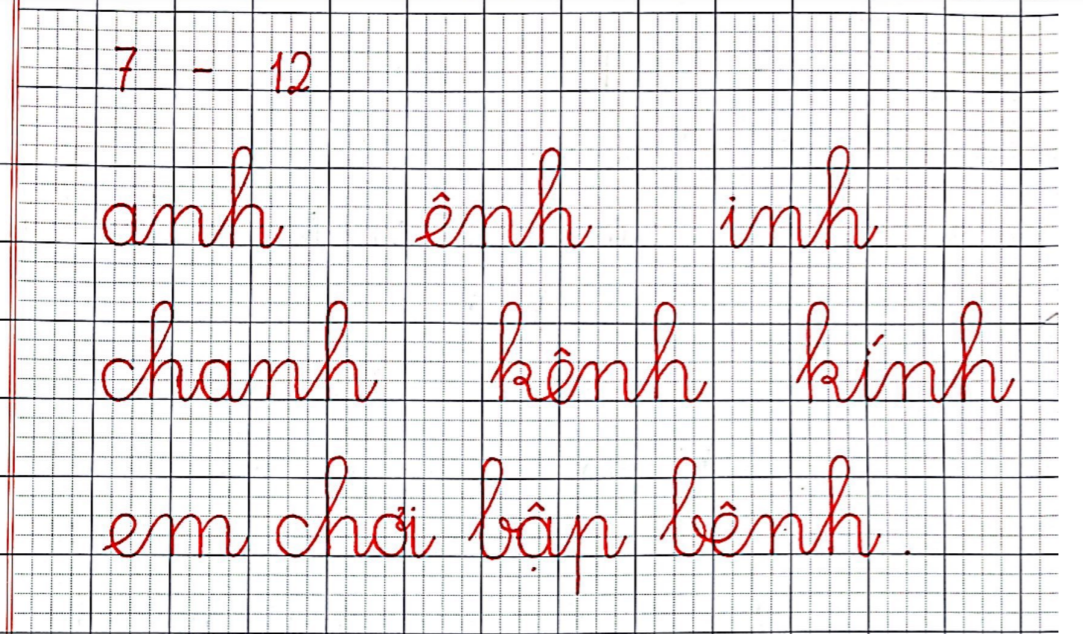